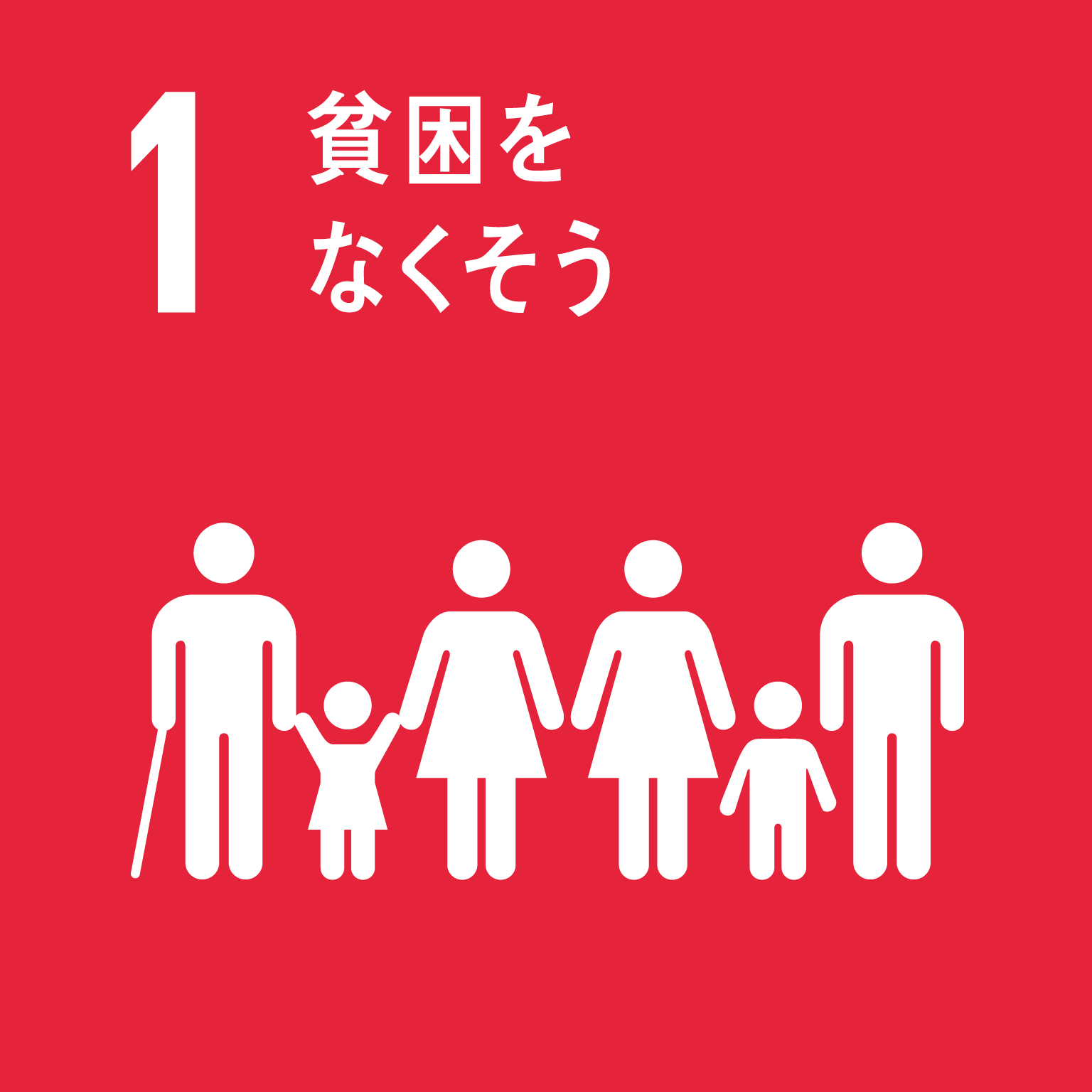 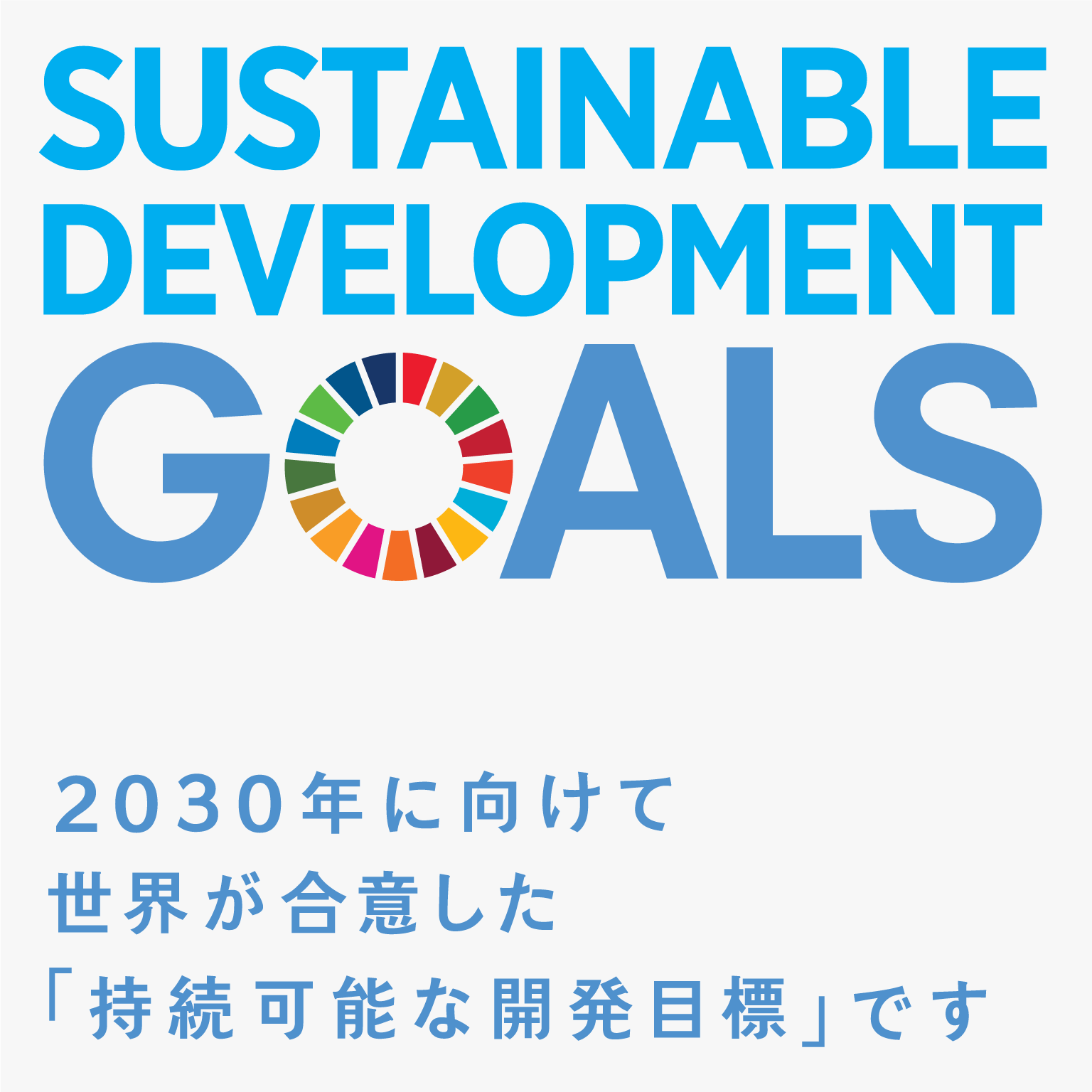 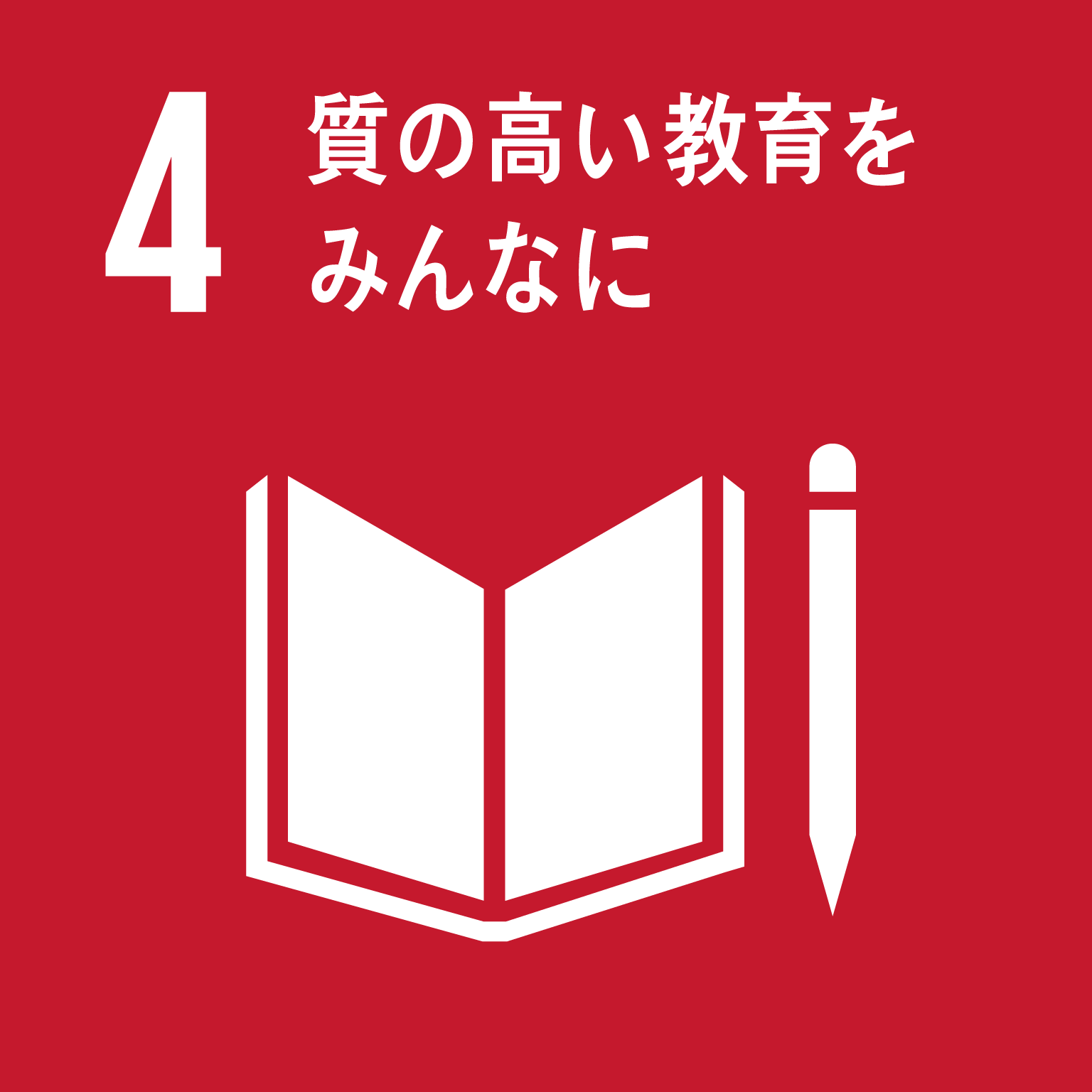 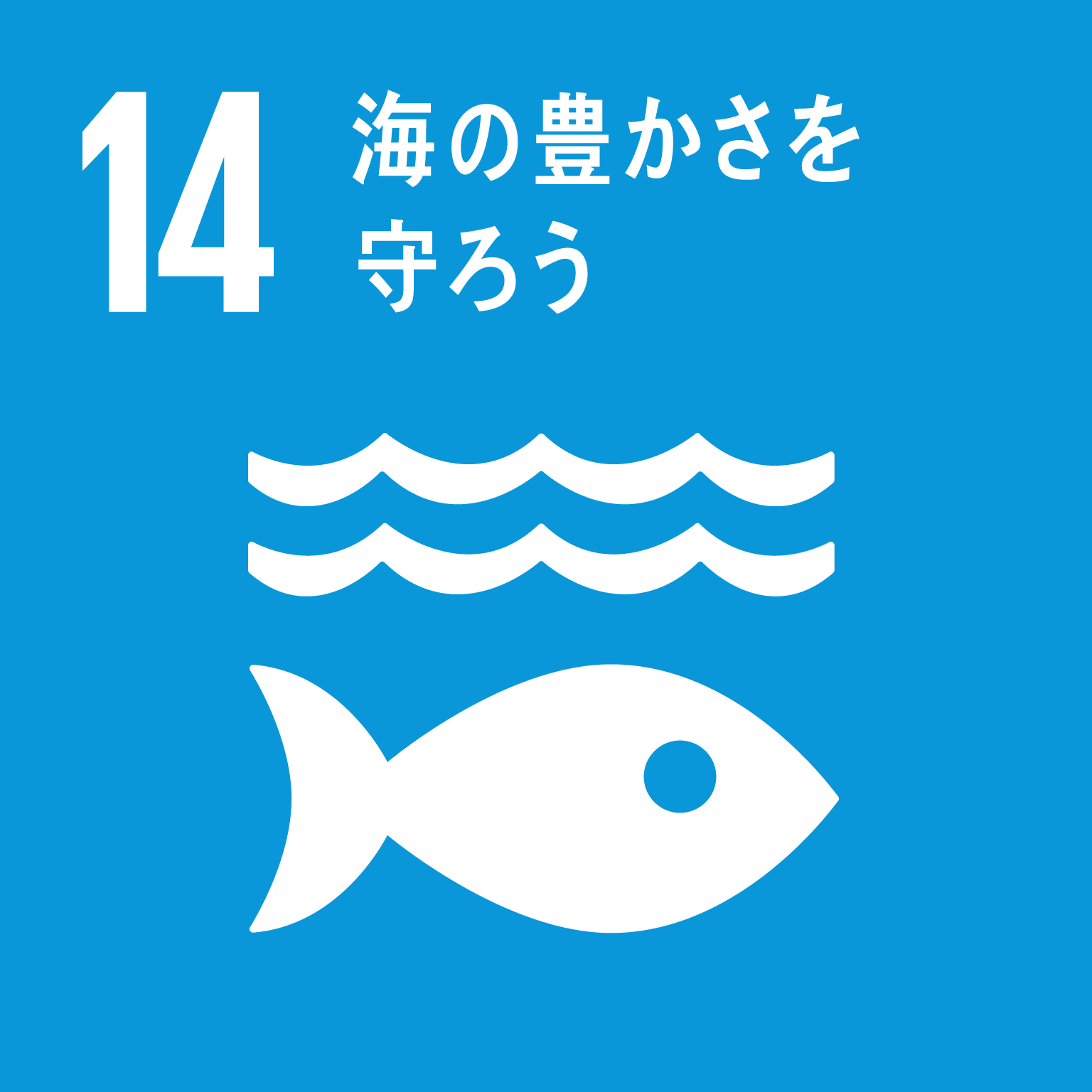 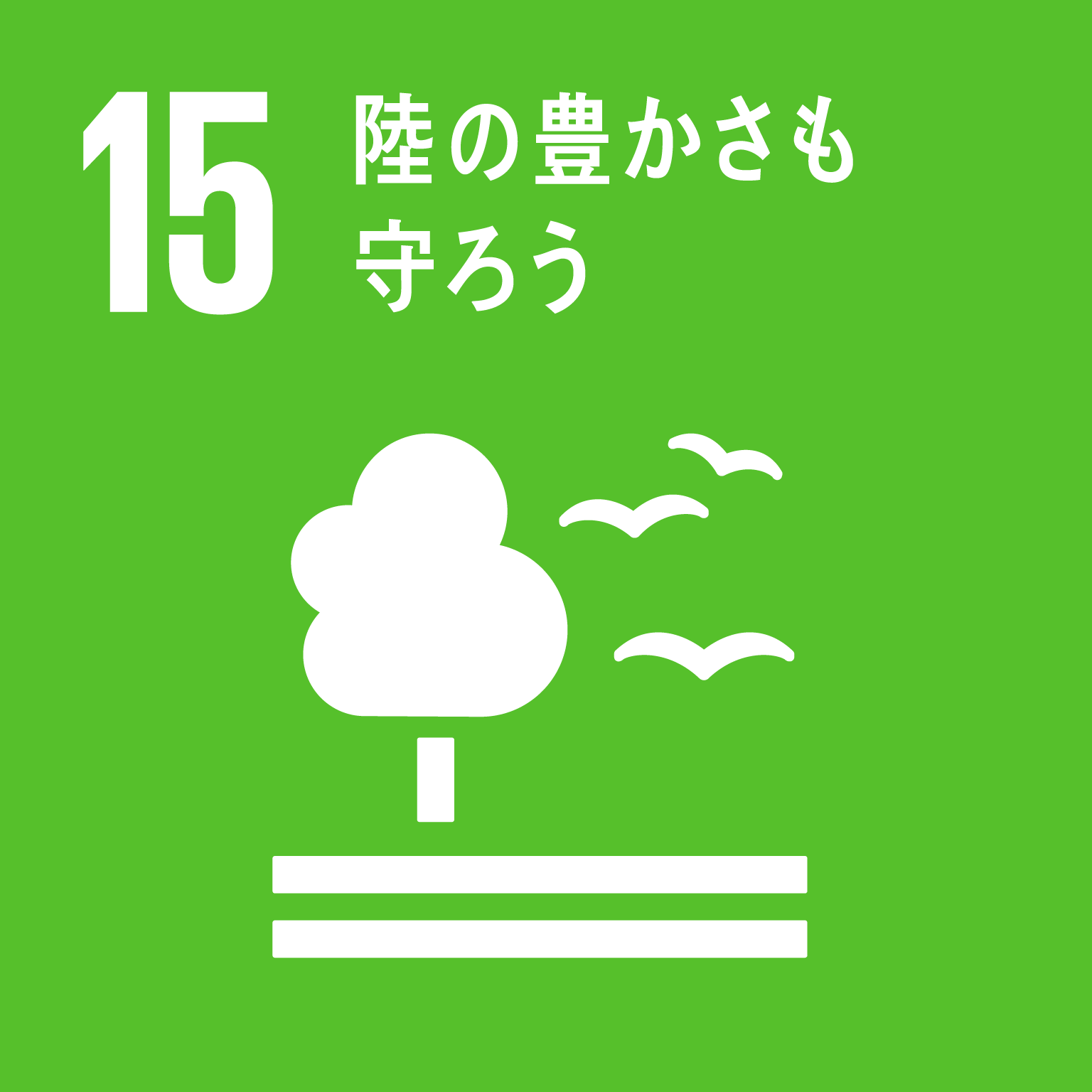 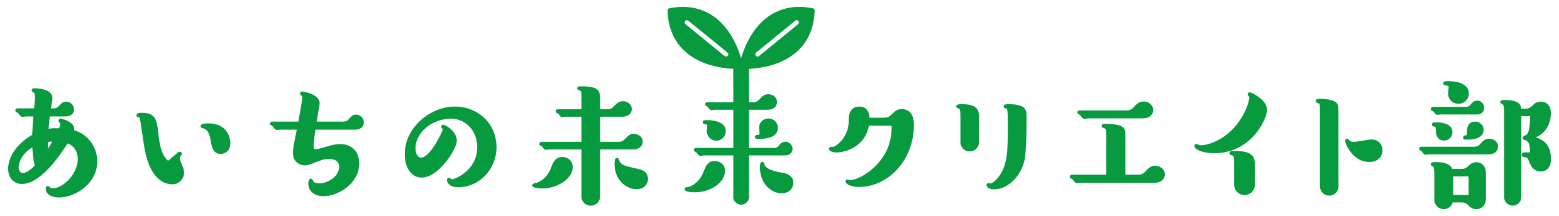 発表会を
オンラインで開催します!
「あいちの未来クリエイト部」は、
高校生が専門家の指導を受けながら地域の環境問題について
調査・研究し、その成果を基に環境学習教材を作成し
活用する活動です。









この度、今年度の「あいちの未来クリエイト部」による
これまでの調査研究発表会及び
昨年度の「あいちの未来クリエイト部」による
調査研究活動や作成した教材、現在の活動についての
発表会をオンラインで開催します。
是非御覧ください。
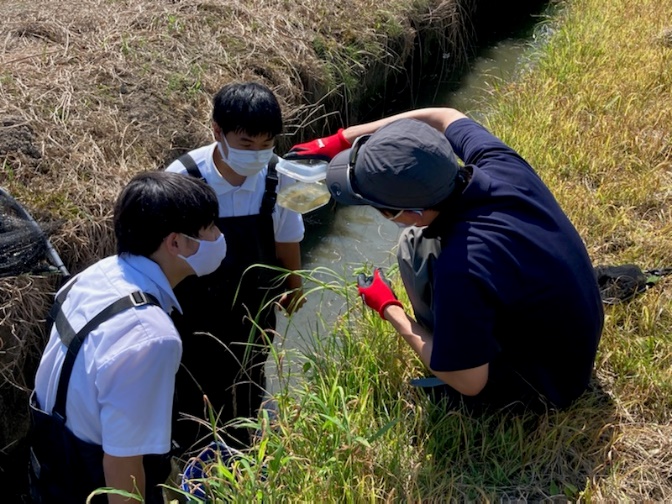 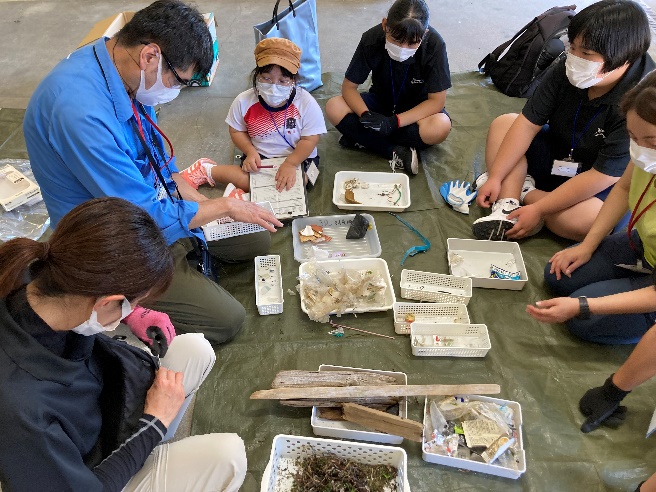 11月７日(日)
午前11時～正午
開催　オンライン開催
形式　（Zoomウェビナー）
※通信料は各自の負担となります。
～発表者・テーマ等～
2021年度「あいちの未来クリエイト部」
2020年度「あいちの未来クリエイト部」
～申込先・問合せ先～　　　　締切日：11月１日(月)午後５時
　愛知県環境局環境政策部環境活動推進課　環境学習グループ
　電　話　　052-954-6208
　ＦＡＸ　　052-954-6914 
　Ｅメール　kankyokatsudo@pref.aichi.lg.jp 
　申込用紙に必要事項を記入し、ＦＡＸ又はＥメールのいずれかでお申込みください。
　ご記入いただいた情報は、当発表会に関わる目的にのみ利用します。
　参加受付証は発行しません。
　参加URLについては、事務局（株式会社フルハシ環境総合研究所）から
　開催日の前日までにメールにてお知らせします。
「あいちの未来クリエイト部」発表会　申込用紙